Státní služba. Postavení úředníků územních samosprávných celků
Vybrané otázky správního práva a veřejné 
správy III6. přednáška 19.3.2021doc.JUDr. Soňa Skulová, Ph.D.
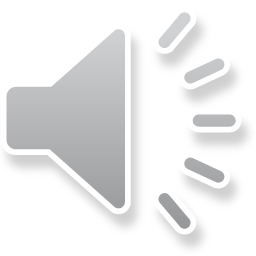 1
Definujte zápatí - název prezentace / pracoviště
Základem dobré veřejné správy:
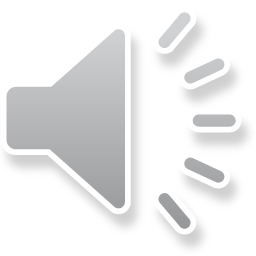 lidský činitel, resp. personální základ. 
zabezpečuje a ovlivňuje výkon veřejné správy a působení veřejné správy ve společnosti.

Uznáváno od počátků vývoje veřejné správy- význam dobrého správce.

V moderním právním státě – veřejná správa nastavena jako  
= služba pro občany, resp. pro společnost = veřejná služba.

		Základ: - Ústava ČR čl. 2 odst. 3:
	„Státní moc slouží všem občanům,….“   

			- konkrétněji: § 4 odst. 1 správního řádu:
	„Veřejná správa je službou veřejnosti…“
2
Definujte zápatí - název prezentace / pracoviště
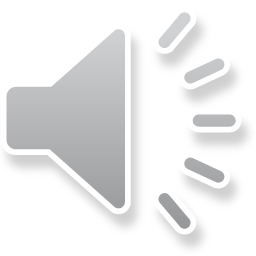 Pojem „veřejná služba“:
Vykonávána konkrétními fyzickými osobami, jež se stanou vykonavateli veřejné moci a služby.
          = specifické postavení vůči adresátům svého  		působení.

Vázáni principem zákonnosti, a dalšími principy, resp. zásadami.

Jsou  reprezentanty veřejné moci, a jednají ve veřejném (nikoliv vlastním, resp. soukromém)  zájmu. 

Tím založeny zvýšené nároky na jejich činnost, a také specifický režim, kontrola, odpovědnost.
3
Definujte zápatí - název prezentace / pracoviště
Požadavky na veřejnou službu v moderním právním státě :
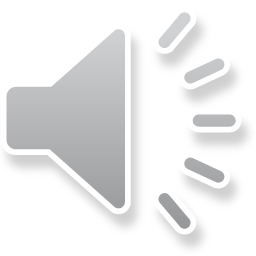 Obecně - poskytovat kvalitní = odborný – profesionální, nestranný, transparentní, odpovědný výkon veřejné správy, a to kontinuálně, stabilně, předvídatelně, spolehlivě.

Jaké jsou evropské standardy ? (z dokumentů Rady Evropy – „RE“) - tvoří určitý vnitřně propojený celek:

rovný přístup k veřejným funkcím,
vykonávána jako služba veřejnosti,
nestranný výkon,
stabilita, kontinuita, předvídatelnost, 
odbornost  řešení, profesionalita ve výkonu a přístupu,
odpovědnost vlády (státu) za výkon veřejné služby,
právní postavení a ochrana osob vykonávajících veřejnou službu.
4
Definujte zápatí - název prezentace / pracoviště
Jak jsou zvýšené požadavky na veřejnou službu zajištěny:
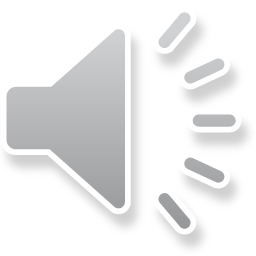 právní úpravou (národní + status úředníků EU), 
  		 =  úprava povinností úředníka, odpovědnosti disciplinární i trestní,  střetu zájmů, + zajištění podmínek výkonu,  práv, vzdělávání.

 soft-law Rady Evropy 
	        - zejména  Doporučení VM RE: k postavení úředníků v Evropě,  k předpokladům veřejné služby,…),

 etickými kodexy a etickou infrastrukturou.

Jakými cestami bylo toho o stavu dosaženo ? Jaký byl vývoj veřejné služby ?
5
Definujte zápatí - název prezentace / pracoviště
Platná úprava rozlišuje :
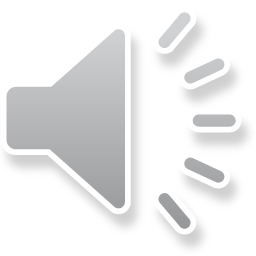 úředníky územních samosprávných celků (jsou zaměstnanci daného ÚSC)  - z.č. 312/2002 Sb. (k němu podpůrně - zákoník práce) - NEJDE O STÁTNÍ SLUŽBU. 

---------------------------------------------------------------------------
úředníky státní (z.č.234/2014 Sb., zákon o státní službě /“ZOSS“/) – jsou zaměstnanci státu, ve služebním poměru.
 
příslušníky bezpečnostních sborů (z.č.361/2003 Sb.) – PČR, HZS, CS, VS, GIBS, BIS, ÚZSI = rovněž ve služebním poměru (ještě užší vztah ke státu).
vojáky z povolání (z.č. 221/1999 Sb.) – rovněž ve služebním poměru.
6
Definujte zápatí - název prezentace / pracoviště
Významy pojmu „státní služba“
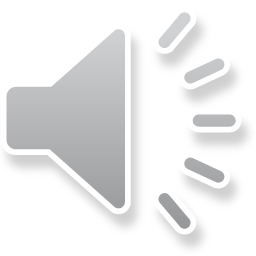 A) označení právních, „státně služebních“, poměrů (vztahů) zaměstnanců působících ve státní správě.
          Jde o právní vztah těchto osob ke státu.

B) označení okruhu těchto zaměstnanců (osob),

C) označení „služební“, resp. úřední činnosti shora uvedených osob.
--------------------------------------------------------------
  Čl. 79 odst. 2 Ústavy -  „Právní poměry státních zaměstnanců v ministerstvech a jiných správních úřadech upravuje zákon.“
7
Zápatí prezentace
Pojem a znaky „státní služby“
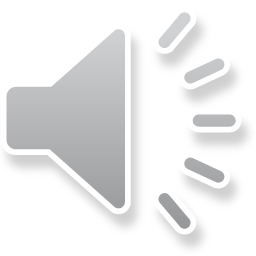 Vyvinula se jako:
-  veřejnoprávní vztah 
(na rozdíl od pracovního poměru v soukromé sféře), 
           a to mezi státem a zaměstnancem (úředníkem).
Řízení ve věcech služebního poměru upraveno zákonem.

  Rozhodnutí ve věcech služebního poměru podléhají soudnímu přezkumu.  
	Uvedené znaky zachovány i v současném pojetí.
8
Zápatí prezentace
Znaky „státní služby“ (státně služebního poměru)  - 1.
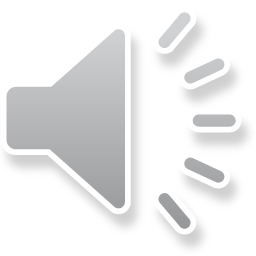 Vzniká jednostranným úkonem - jmenováním do funkce (nikoliv smluvně jako v soukromém sektoru), /§ 31 ZOSS/ 

 Vyšší nároky na zaměstnance (rozsah povinností, včetně např. loajality, služební pohotovost, omezení podnikatelské činnosti, politické angažovanosti,zákaz přijímaní darů (?), mlčenlivost…) 
     /Část III. ZOSS – Povinnosti a práva st. zaměstnanců,…/

Disciplinární (kázeňská, kárná)  odpovědnost ( krajní sankce = zrušení služebního poměru) 
        – řízení před služebním orgánem (kárná komise, kárné řízení)  /část IV. ZOSS/.
9
Zápatí prezentace
Znaky „státní služby“ (státně služebního poměru)  - 2.
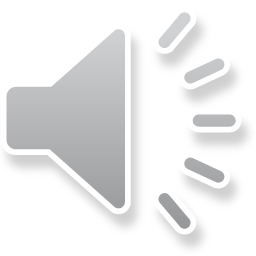 Vyšší požadavky kompenzovány určitými výhodami, právy:

 Vyšší stabilita poměru (omezené možnosti zrušení, skončení  poměru),
 Plat ( nikoliv mzda), stanovený  zákonem, určený zpravidla tarifem + třídami, 
	+ další náležitosti k platu ( příplatky, odměny),
  
 Podpora při výkonu služby ( vč. stížnosti),
 Stanovení podmínek výkonu služby, 
 celoživotní vzdělávání (placené, studijní volno, odborná literatura) + zároveň povinnost.
10
Zápatí prezentace
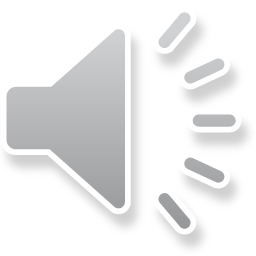 Zákonná úprava státní služby
Ústavní základ:
Čl. 79 odst. 2 Ústavy ČR: „Právní poměry státních zaměstnanců v ministerstvech a jiných správních úřadech upravuje zákon. “

Geneze:
Požadavek EU na zefektivnění, profesionalitu a depolitizaci VS
jedno z předvstupních kritérií do EU. 

Zákon přijat, leč:
	smutný osud zákona č. 218/2002 Sb. (o státní službě) – 
                        účinnosti nenabyl -  5x odložena.
				Zrušen a nahrazen:  
                         zákonem č. 234/2014 Sb., 
                        o státní službě.
11
Zápatí prezentace
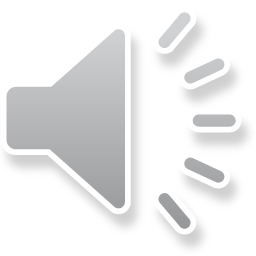 Zákon o státní službě
Účinnost - obecně od 1. 1. 2015 
	Významná přechodná ustanovení („náběh“ režimu pro stávající úředníky). 
	
 Jako zákon o depolitizaci veřejné správy - jeho tvorba a schválení spojeny s  politickými otázkami. Obdobné platí i pro aktuální návrhy, resp. změny.

 Přijat v rámci tzv. „komplexního pozměňovacího návrhu“ k původnímu znění zákona č. 218/2002 Sb. – avšak

 projednáván byl však zcela nový návrh zákona, jenž byl v opakovaném třetím čtení 10.9.2014 schválen v PS, Senátem schválen 24.9. 2014.
12
Zápatí prezentace
Zákon o státní službě
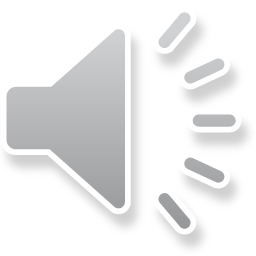 Znaky:

Jde o předpis veřejnoprávní, upravuje veřejnoprávní vztahy, NIKOLIV pracovněprávní.

I když zároveň - delegovaná úprava – odkazuje na více místech na konkrétně uvedená ustanovení zákoníku práce (věci stanovení podmínek výkonu práce, apod.) . 

22 zmocňovacích ustanovení – zejm. k vydání prováděcích předpisů, zejm. nařízení vlády či vyhlášek ministerstva. Postupně byly vydány (např. o oborech služby, o katalogu správních činností, o služebním hodnocení,…).
13
Zápatí prezentace
Zákon o státní službě - předmět úpravy:
právní poměry   1) státních zaměstnanců vykonávajících                       		    
                                2) ve správních úřadech
                                 3) státní správu.
Dále upravuje: 
-  organizační věci státní služby,  
-  služební vztahy státních zaměstnanců, 
-  odměňování státních zaměstnanců, 
-  řízení ve věcech služebního poměru, 

 + organizační věci týkající se (dalších) zaměstnanců ve správních úřadech, kteří pracují v základním pracovněprávním vztahu (tedy nikoliv ve státní službě).
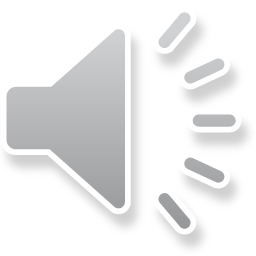 14
Zápatí prezentace
Zákonem zavedené  pojmy:
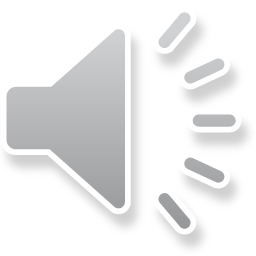 1) „Státní zaměstnanec“ (§ 6) 
fyzická osoba, která byla přijata do služebního poměru a zařazena na služební místo nebo jmenována na služební místo představeného k výkonu některé z činností uvedených v § 5 (služba).

2) Správní úřad (§ 3) = „služební úřad“ (§ 4) ( v něm působí státní zaměstnanci): 
ministerstvo a jiný správní úřad, jestliže je zřízen zákonem a je zákonem výslovně označen jako správní úřad nebo orgán státní správy.
15
Zápatí prezentace
Zákonem zavedené  pojmy:
3) Státní správa = „služba“

Podrobně vymezena v § 5 – „Služba a obory služby“.
Služba  =  v podstatě  druhy činností /např. příprava a provádění správních úkonů včetně kontroly, audit, zadávaní veřejných zakázek,…)
Obory služby stanoví vláda nařízením - s tím provázána služební místa /vytvořena systemizace služebních míst- pro každý služební úřad/,
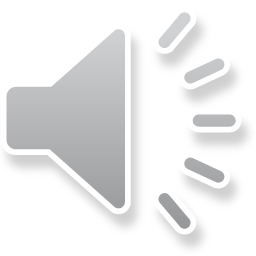 16
Definujte zápatí - název prezentace / pracoviště
Organizace státní služby
NÁMĚSTEK PRO STÁTNÍ SLUŽBU
(nesprávně a lidově „SUPERÚŘEDNÍK“) 
(pouze JEDINÝ, zastřešuje celý systém).

Jmenuje vláda na návrh premiéra na základě výběrového řízení

Stojí v čele sekce Ministerstva vnitra pro státní službu, vydává služební předpisy, není kárně odpovědný,…
      (aktuálně doc. JUDr. Petr Hůrka, Ph.D.)

Zastoupen personálním ředitelem sekce MV pro státní službu
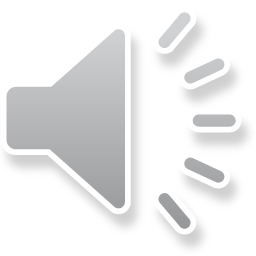 17
Zápatí prezentace
Organizace státní služby - pokračování
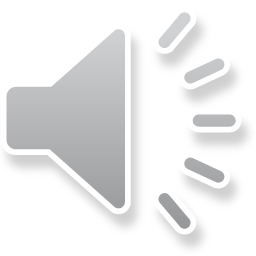 VEDOUCÍ SLUŽEBNÍHO ÚŘADU (V KAŽDÉM ÚŘADĚ) - § 14

ten, kdo podle jiného zákona stojí v čele tohoto správního úřadu a tento úřad řídí, bez ohledu na to, zda je státním zaměstnancem (ministr, předseda ÚOHS, atd.),
řídí činnosti související se zajišťováním organizačních věcí služby, správy služebních vztahů a odměňování státních zaměstnanců a vedoucího podřízeného služebního úřadu.
18
Zápatí prezentace
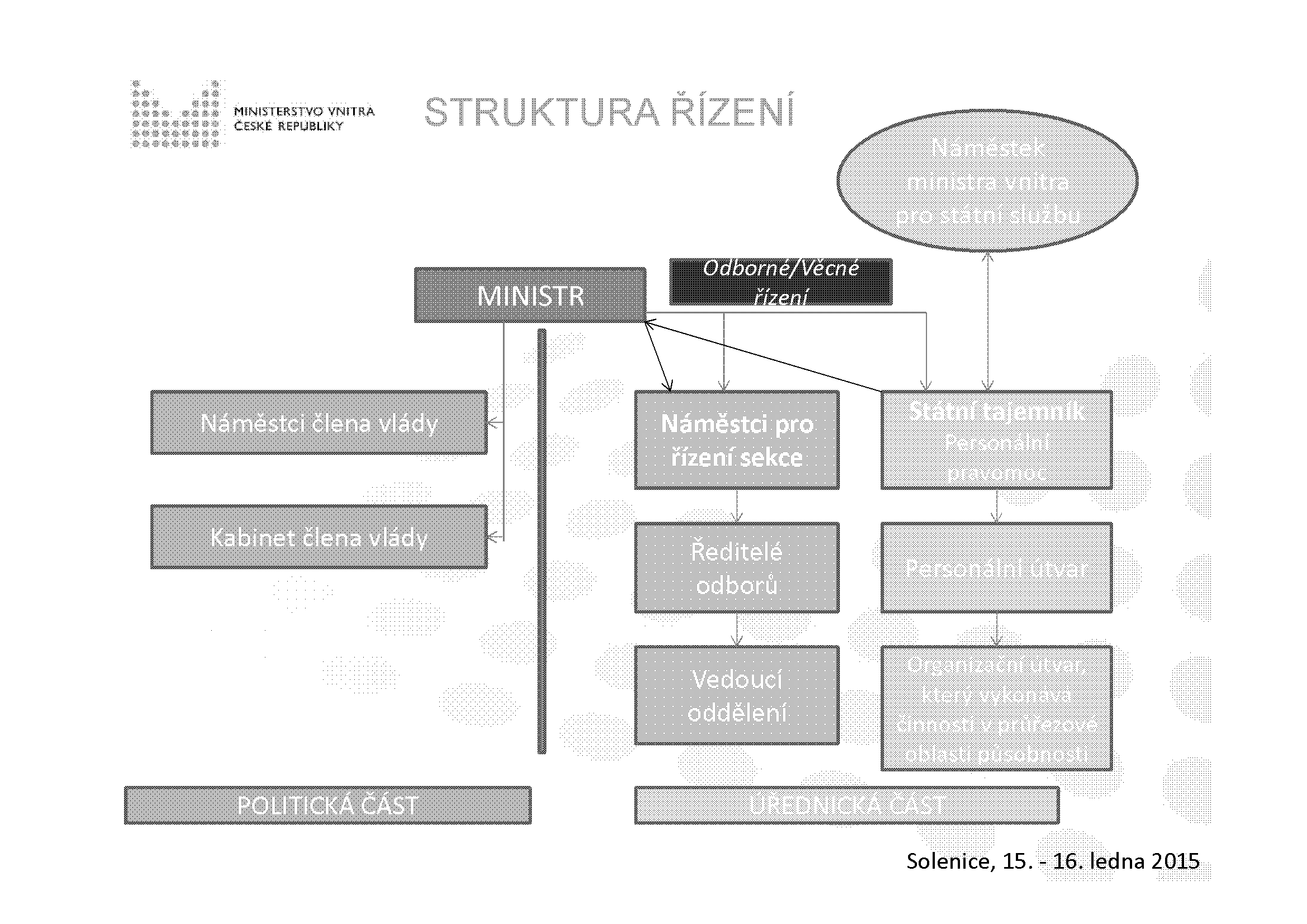 Organizace státní služby
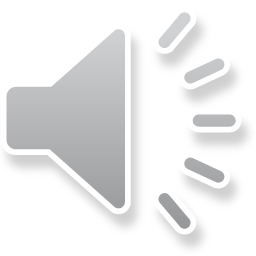 PŘEDSTAVENÝ (V KAŽDÉM ÚŘADĚ)
státní zaměstnanec, který je oprávněn vést podřízené státní zaměstnance, ukládat jim služební úkoly, organizovat, řídit a kontrolovat výkon jejich služby a dávat jim k tomu příkazy. 

V ministerstvech a na Úřadě vlády :
 	náměstek pro řízení sekce (také „státní tajemník“) –   	personální pravomoci, dále ředitel odboru, vedoucí 	oddělení.
V jiných správních úřadech - vedoucí služebního úřadu, ředitel sekce, ředitel odboru, vedoucí oddělení.
19
Zápatí prezentace
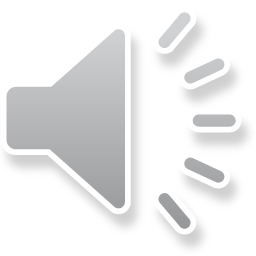 Organizace státní služby
PŘEDSTAVENÝ (V KAŽDÉM ÚŘADĚ)
státní zaměstnanec, který je oprávněn vést podřízené státní zaměstnance, ukládat jim služební úkoly, organizovat, řídit a kontrolovat výkon jejich služby a dávat jim k tomu příkazy. 

V ministerstvech a na Úřadě vlády :
 náměstek pro řízení sekce (také „státní tajemník“) – personální pravomoci, dále ředitel odboru, vedoucí oddělení.
V jiných správních úřadech - vedoucí služebního úřadu, ředitel sekce, ředitel odboru, vedoucí oddělení.
20
Zápatí prezentace
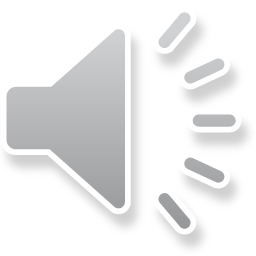 Vznik služebního poměru
Služba se vykonává ve služebním poměru na dobu neurčitou nebo na dobu určitou.

veřejné výběrové řízení – podává se žádost, resp. přihláška
Požadavky (= fakticky předpoklady): -18 let, - bezúhonnost, - občan EU, 	- svéprávnost, - zdravotní způsobilost, - požadované vzdělání.
vzniká na základě rozhodnutí o přijetí do služebního poměru, zároveň služební orgán rozhodne o zařazení zaměstnance
služební slib.
do služebního poměru lze přijmout pouze osobu, u které lze předpokládat, že bude ve službě dodržovat demokratické zásady ústavního pořádku České republiky a řádně vykonávat službu
+ složení úřednické zkoušky.
21
Zápatí prezentace
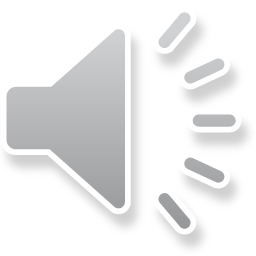 Skončení služebního poměru
smrtí státního zaměstnance nebo jeho prohlášení za mrtvého, 
uplynutí doby určité, 
ze zákona – § 74 – např. pravomocné odsouzení pro úmyslný TČ, zbavení svéprávnosti, atd., 
rozhodnutím služebního orgánu – § 72, 
na základě žádosti státního zaměstnance – § 73. 

rozhodnutí o skončení služebního poměru je správním rozhodnutím
22
Zápatí prezentace
Povinnosti státních zaměstnanců (§ 77)
Typické a hlavní:
Mlčenlivost
Nestrannost
Dodržování právních předpisů a služební kázně
Plnění úkolů osobně, řádně a včas
Zdržet se jednání, které by mohlo vést ke střetu veřejného zájmu se zájmy osobními
Nepřijímat dary nad 300 Kč (?!)

A další…
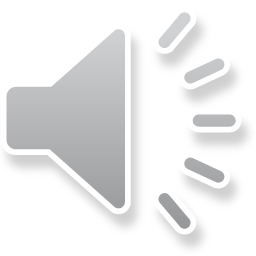 23
Zápatí prezentace
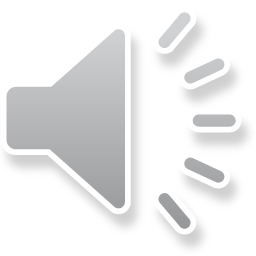 Práva státních zaměstnanců (§ 79)
vytvoření podmínek pro řádný výkon služby,
odmítnout vyřizovat služební úkoly za určitých  podmínek,
podat stížnost ve věcech výkonu služby a služebních vztahů (§ 157) 
         A další …
24
Zápatí prezentace
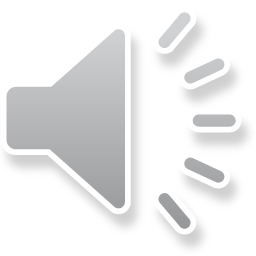 Omezení práv státních zaměstnanců
nelze funkce v politické straně nebo politickém hnutí  
zápověď členství v řídícím nebo kontrolním orgánu obchodní korporace
jiná výdělečná činnost jen se souhlasem služebního orgánu (výjimky § 81 odst. 2) 
představený nemá právo na stávku.  
zákaz konkurence.
25
Zápatí prezentace
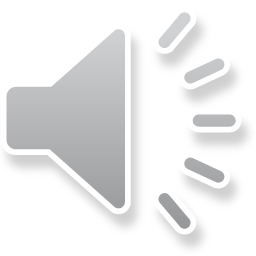 Kárná odpovědnost - § 88 a n.
Kárné provinění = zaviněné porušení služební kázně
Služební kázeň = řádné plnění povinností státního zaměstnance vyplývajících mu z právních předpisů, které se vztahují ke službě v jím vykonávaném oboru služby, ze služebních předpisů a z příkazů.

Kárná opatření
písemná důtka,
snížení platu až o 15 % na dobu až 3 kalendářních měsíců,
odvolání z  místa představeného,
krajní = propuštění ze služeb. poměru.
26
Zápatí prezentace
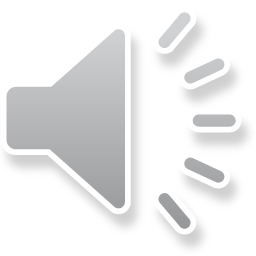 Kárná pravomoc
3 členné komise – alespoň 1 magisterské vzdělání v oboru právo

Kárné komise prvního stupně 

Kárná komise druhého stupně
odvolání
zřízena u MV.
27
Zápatí prezentace
Podmínky výkonu služby
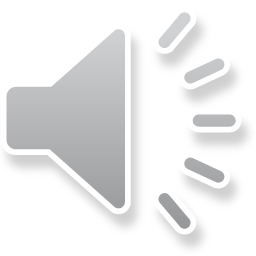 Z velké částí vychází ze zákoníku práce 
      (odkazuje se na použití ZP – přímé či obdobné )
rovné zacházení a zákaz diskriminace 
služební dobu a dobu odpočinku 
služební volno 
vzdělávání státních zaměstnanců 
náhradu výdajů v souvislosti s výkonem služby 
bezpečnost a ochranu zdraví při výkonu služby 
podmínky pro výkon služby a zabezpečení státního zaměstnance 
podmínky pro sladění rodinného a osobního života státních zaměstnanců s výkonem služby.
28
Zápatí prezentace
Vzdělávání  úředníků
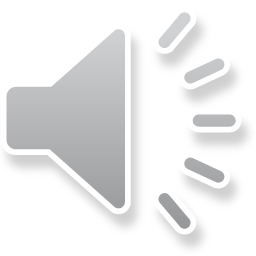 Prohlubování vzdělávání
vstupní vzdělávání, 
průběžné vzdělávání, 
vzdělávání představených a 
jazykové vzdělávání.

Zvýšení vzdělávání. 
6 dní služebního volna pro tyto účely ročně.
29
Zápatí prezentace
Odměňování
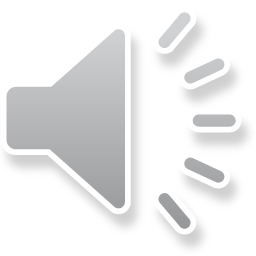 platové třídy a platové tarify
zvláštní úprava:
- pro příplatek za vedení, za službu přesčas,
- zvláštní příplatek, osobní příplatek, 
- odměny, 
- odměny za služební pohotovost.
30
Zápatí prezentace
Postavení úředníků územních samosprávných celků –    	zákon č. 312/2002 Sb., v platném znění
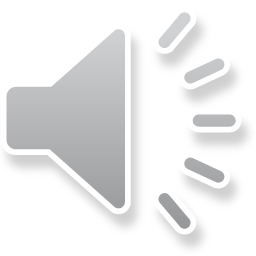 Zákon upravuje pracovní poměr a vzdělávání těchto úředníků, kteří jsou v pracovním poměru ke „svému“zákoník práce.

Úředníci jsou tedy zaměstnanci ÚSC.
územnímu samosprávnému celku (ÚSC) . Podpůrně se uplatňuje
Úředníkem se rozumí zaměstnanec ÚSC podílející se na výkonu správních činností zařazený do obecního úřadu. 
 
 	Na ÚSC působí tedy také další zaměstnanci, na které se zákon   	č. 312/2002 Sb. nevztahuje.
31
Definujte zápatí - název prezentace / pracoviště
Postavení úředníků územních samosprávných celků –    	zákon č. 312/2002 Sb., v platném znění
Úředníkem se může stát fyzická osoba, která je státním občanem České republiky, popřípadě fyzická osoba, která je cizím státním občanem a má v České republice trvalý pobyt, dosáhla věku 18 let, je způsobilá k právním úkonům, je bezúhonná, ovládá jednací jazyk a splňuje další předpoklady pro výkon správních činností stanovené zvláštním právním předpisem.

Zákon stanoví „klasické“ povinnosti úředníka, dále zkoušku odborné způsobilosti, a vstupní a průběžné vzdělávání (v podstatě celoživotní, poskytované akreditovanými institucemi, v akreditovaných  programech.

Úloha ministerstva vnitra.
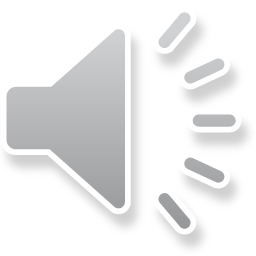 32
Definujte zápatí - název prezentace / pracoviště
Exkurz 1: Základ právního rámce úpravy povinností úředníků:
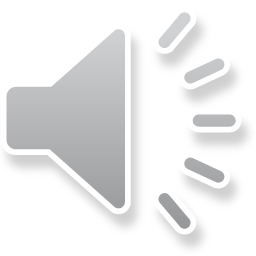 Pro státní úředníky: zákon č. 234/2014 Sb., o státní službě (§ 77) 
   
Pro úředníky obcí a krajů (ÚSC)
        -   zákon č. 312/2002 Sb., o úřednících územních     	samosprávných celků (§ 16), 

zákoník práce (obecně podpůrná působnost ve vztahu ke shora uvedeným úpravám povinností úředníků, a mimo tento rámec zejména § 303 - povinnosti a omezení pro stanovený okruh zaměstnanců a vedoucích zaměstnanců). 

Významná také:
úprava povinností volených zastupitelů, a také znění jejich slibu (srov. zákon o obcích, zákon o krajích.
Exkurz:Související předpisy:
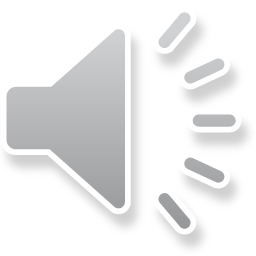 Podporováno dalšími zákony upravujícími činnost veřejné správy: 
 zákon o finanční kontrole 
 zákon o střetu zájmů
 zákon o svobodném přístupu k informacím 
 úprava ochrany osobních údajů v GDPR a zákoně o zpracování osobních údajů,  
 zákon o Veřejném ochránci práv,…, 

 ale také sankcionováno v trestním zákoníku  - „Trestné činy úředních osob“ :  § 329 – 334.
     +   Obecně platí pro výkon veřejné správy:
základní zásady činnosti správních orgánů  ve správním řádu, zejm. § 2, 4, 7.
V ČR - Etický kodex  zaměstnanců ve veřejné správě
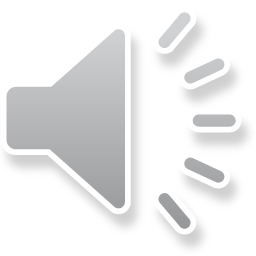 etický kodex úředníků veřejné správy poprvé přijat usnesením vlády č.  270/2001. 
Nyní platný: schválen usnesením vlády  ČR č. 331 z 9.5.2012. 

Pro státní zaměstnance:
Služební předpis náměstka ministra vnitra pro státní službu č. 13 ze dne 14. prosince 2015, kterým se stanoví pravidla etiky státních zaměstnanců.
Ale také: Principy dobré správy (dle Veřejného ochránce práv) - tzv „desatero“ (z roku 2006):
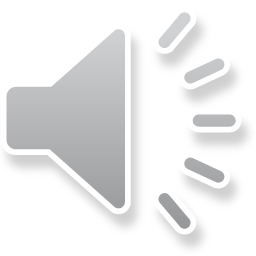 dodržování právního řádu 
nestrannost, 
včasnost, 
předvídatelnost, 
přesvědčivost, 
přiměřenost, 
součinnost, 
odpovědnost, 
otevřenost  a 
vstřícnost.
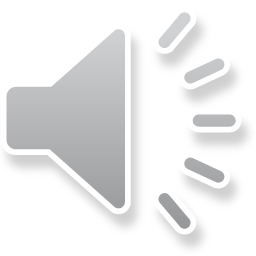 Exkurz 2: Problematika střetu zájmů      (= střetu zájmu veřejného a zájmů soukromých)
Zákon č. 159/2006 Sb., o střetu zájmů (slouží ochraně veřejného zájmu formou umožnění veřejné kontroly určitých informací o veřejných funkcionářích), účinný od 1. 1. 2007,
moderační novela v r. 2008… 

Reflektují i další právní předpisy, zejména v úpravě
podjatosti, resp. vyloučení osob:
ve správním řízení a dalších procesních postupech,
při jednání orgánů obce, kraje,
při výběrových řízeních, veřejných zakázkách…
Zákon č. 159/2006 Sb., o střetu zájmů:
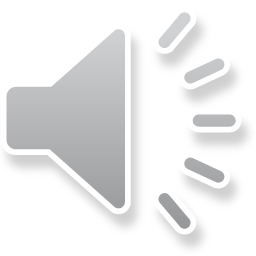 vymezuje pojem „veřejný funkcionář“,

Stanoví povinnosti – obecně - nesmí ohrozit veřejný zájem stanoveným způsobem a v určitých případech (srov. § 3).

oznamovací povinnost o osobním zájmu, o podnikatelských činnostech, o nabytém majetku, darech a závazcích. 
omezení některých činností (podnikatelská, výkon funkcí v řídících a kontrolních orgánech společností,  
         +  neslučitelnost funkcí.

Předmětem častých novelizací (srov. např.  § 4a, 4b a 4c novely č. 14/2016 Sb.)
38
Definujte zápatí - název prezentace / pracoviště
Základní prameny ke studiu:
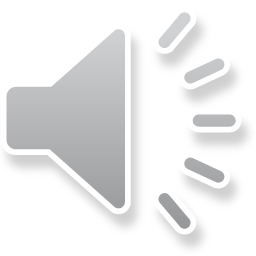 Hendrych, D., a kol.: Správní právo. Obecná část. 9. vydání. Praha: C.H.Beck, 2016, s. 331 – 357. 
Kopecký, M.: Správní právo, obecná část. Praha: Wolters Kluwer, 2019, s. 125 – 145. 

Skulová, S. a kol. Základy správní vědy. Brno: MU, 2014, s. 121 – 142.
Hendrych, D. Správní věda, 4. vydání, Wolters Kluwer, 2014, s. 178 – 187.
39
Definujte zápatí - název prezentace / pracoviště
Děkuji za pozornost
V případě dotazů lze využít:

 -  Konzultace v MS Teams,

Diskusní fórum předmětu,   
        
-  v rámci konzultačních hodin e-mailem, resp. také jiném čase  po domluvě.
40
Definujte zápatí - název prezentace / pracoviště